Welcome to our services
New Lebanon  Church of Christ
We are Simply Christians.
Our Emphasis is Spiritual, Not Material or Social.
We are striving to be The Same Church as Described in The New Testament.
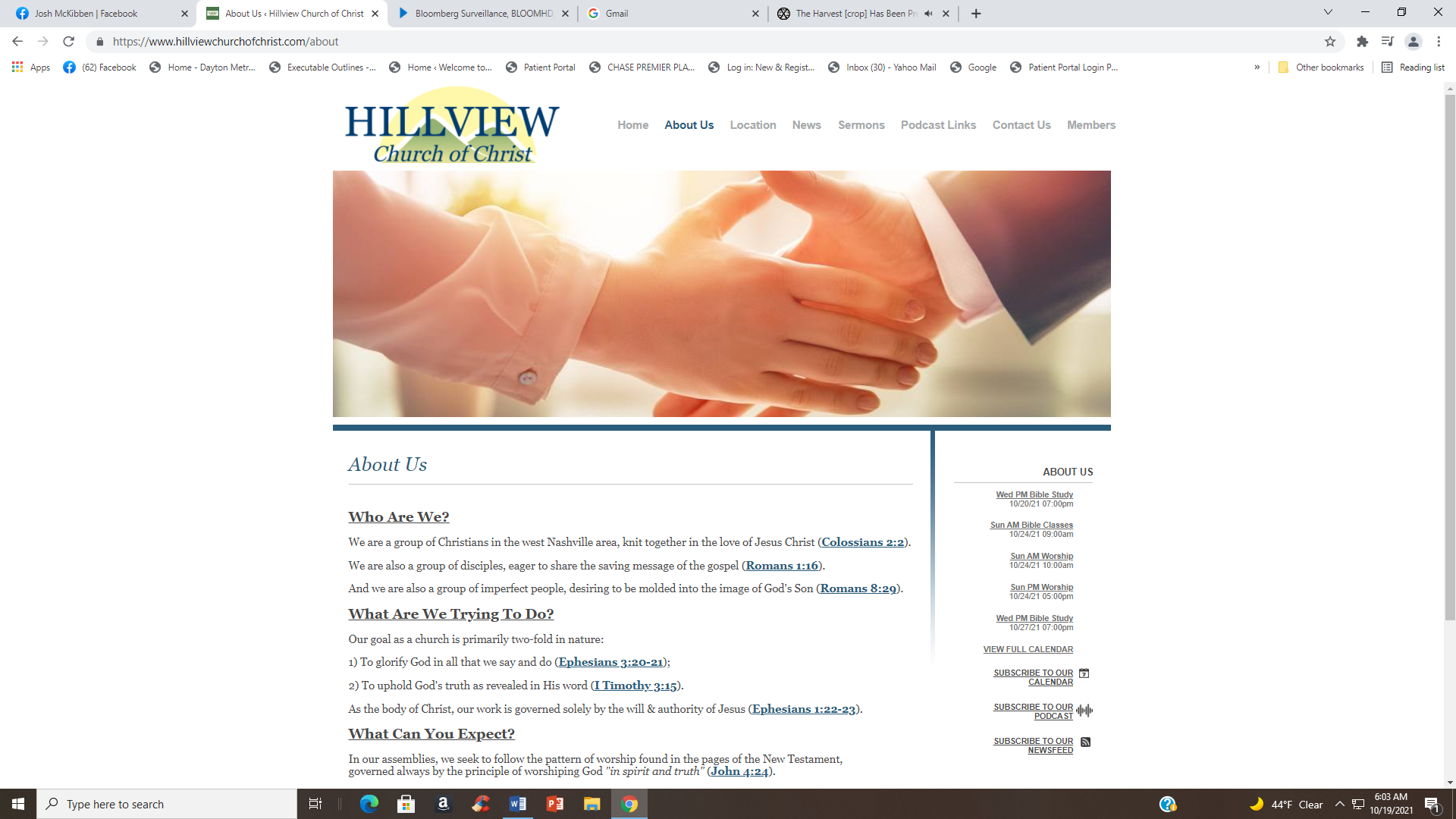 Please Come Back Again
Who Am I That I Should Go?
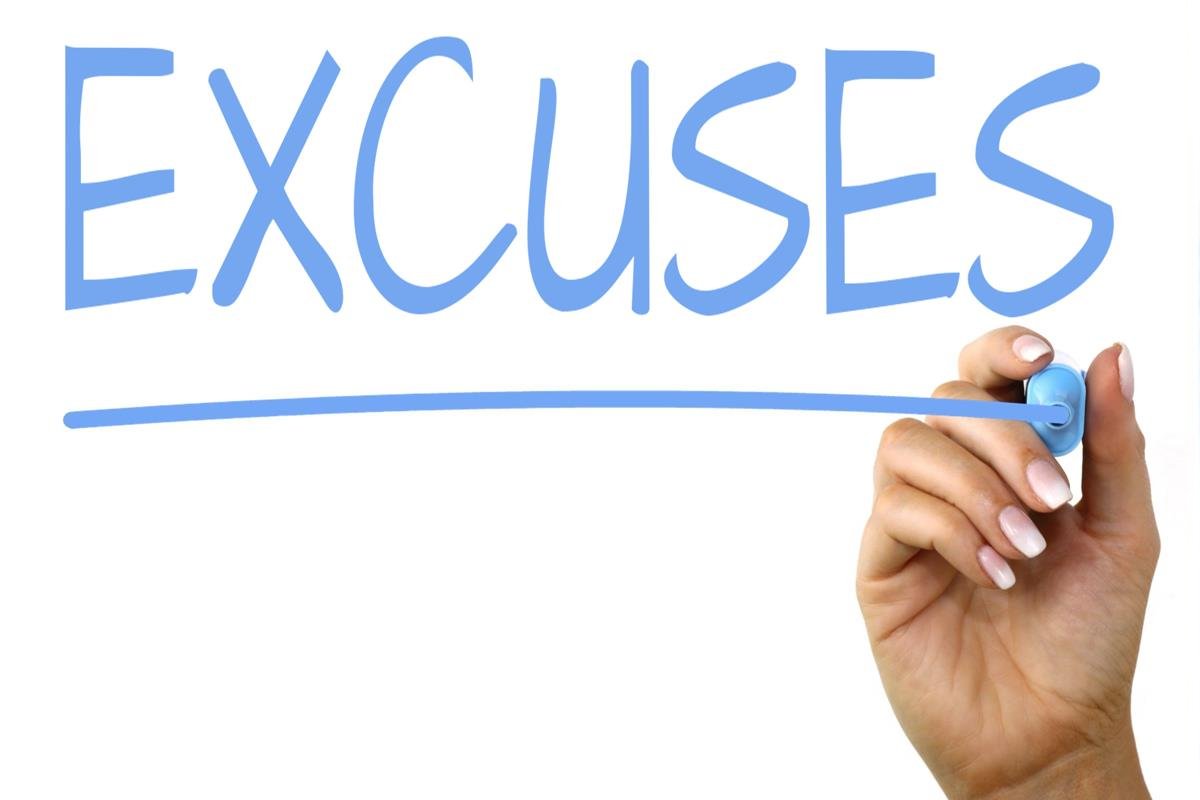 Ex 3:11 But Moses said to God, "Who am I that I should go to Pharaoh, and that I should bring the children of Israel out of Egypt?"
1
newlebanoncoc.com
Who Am I That I Should Go?
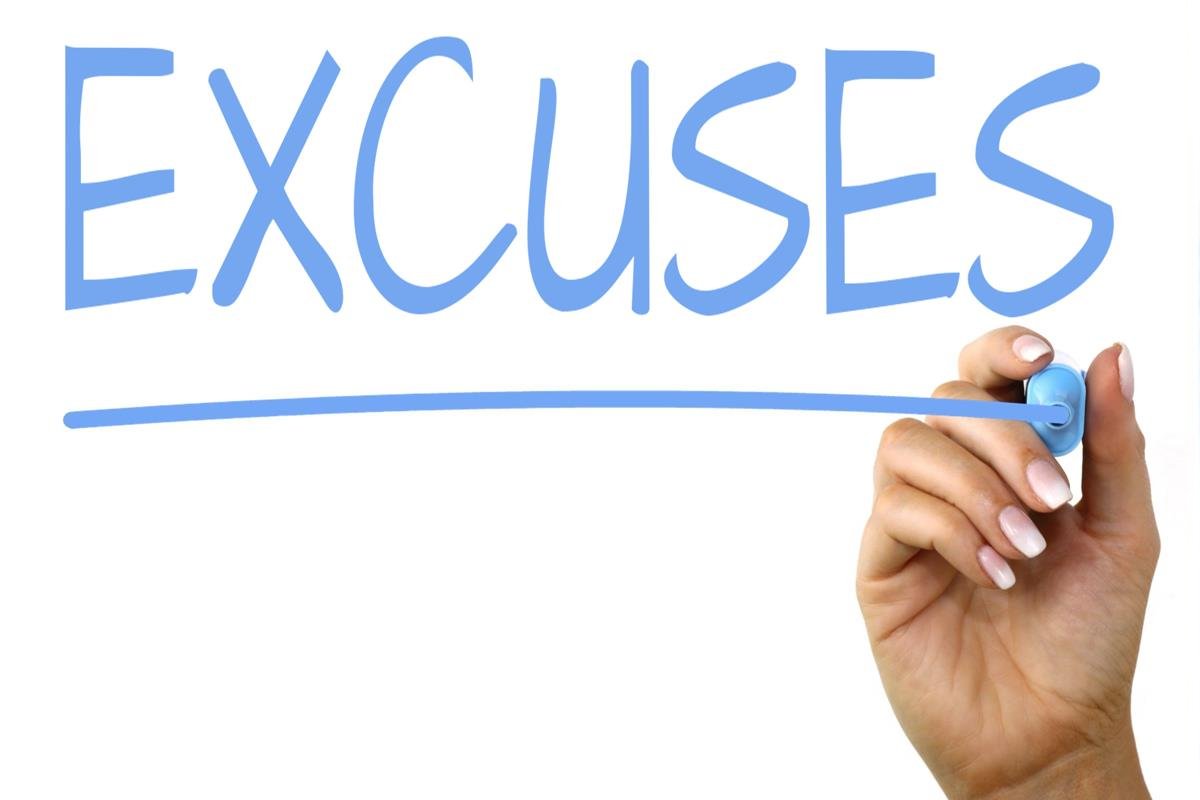 1st Excuse –
 His Own Personal Unworthiness.
2
newlebanoncoc.com
Who Am I That I Should Go?
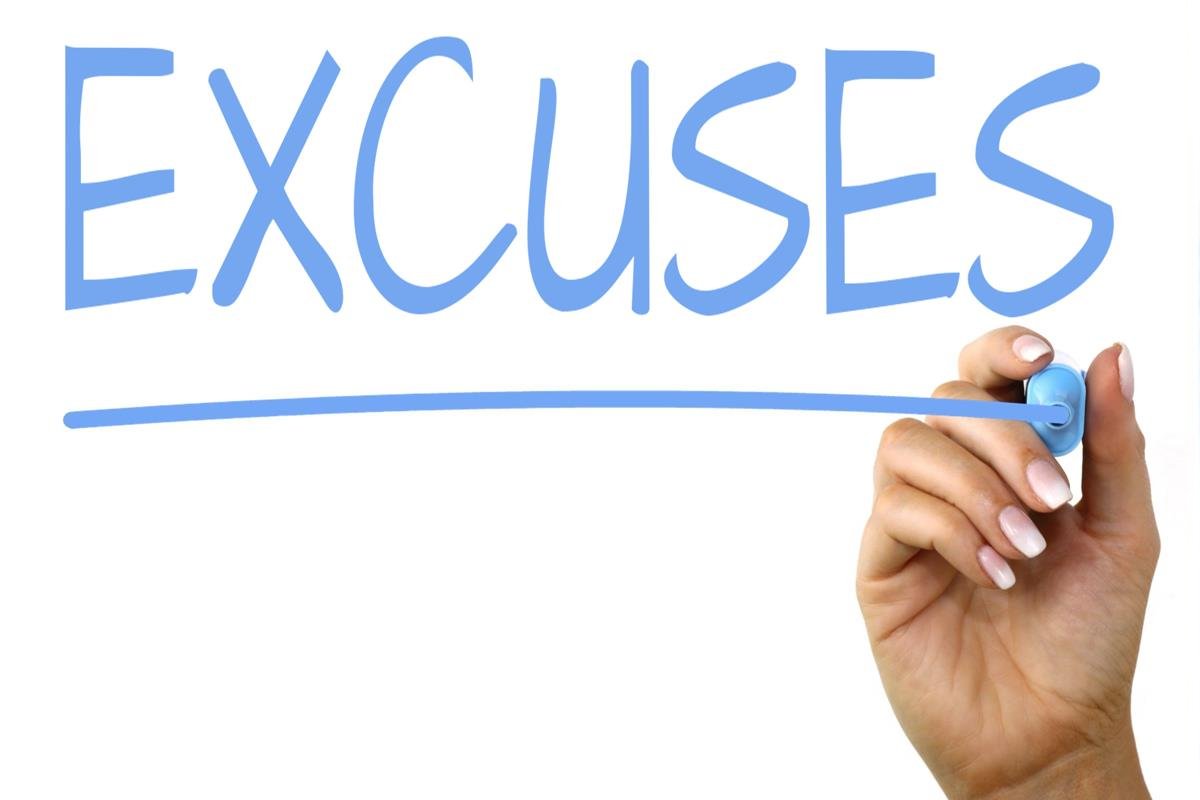 2nd Excuse –
The Disbelief of the People.
3
newlebanoncoc.com
Who Am I That I Should Go?
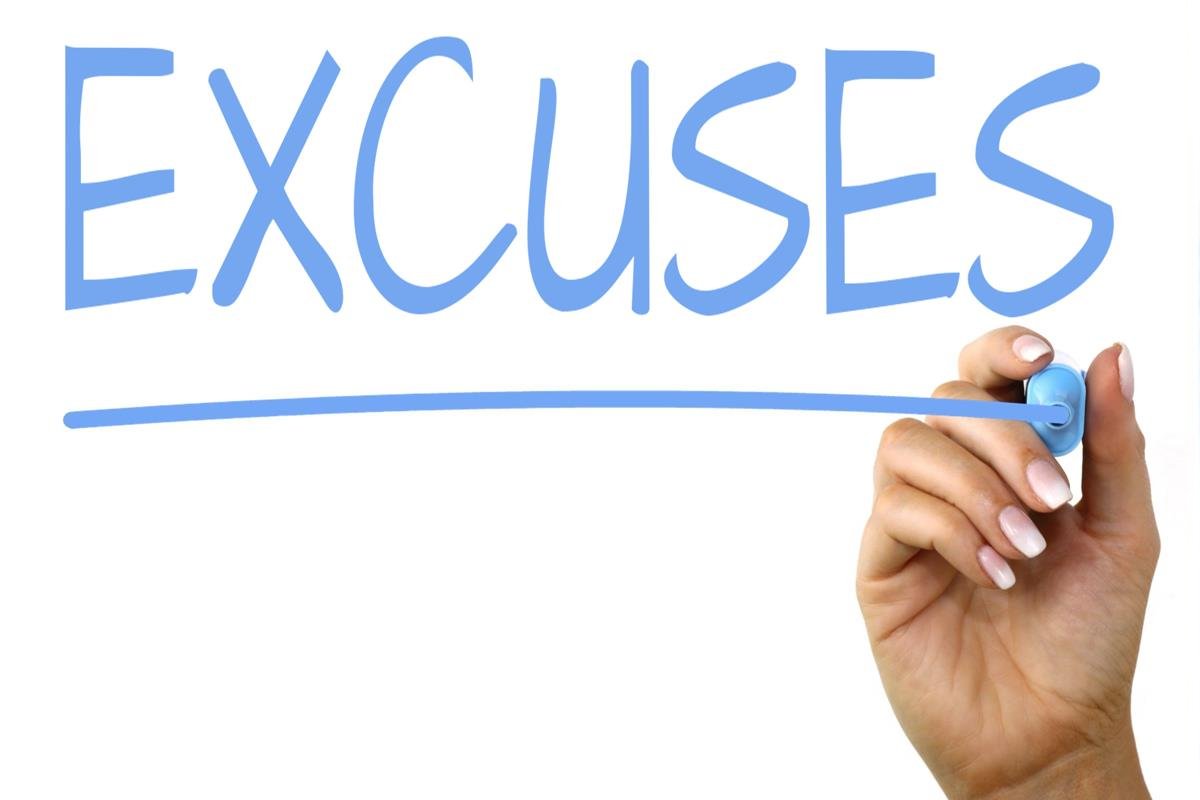 3rd Excuse -      The Weakness
 of His Body.
4
newlebanoncoc.com
Who Am I That I Should Go?
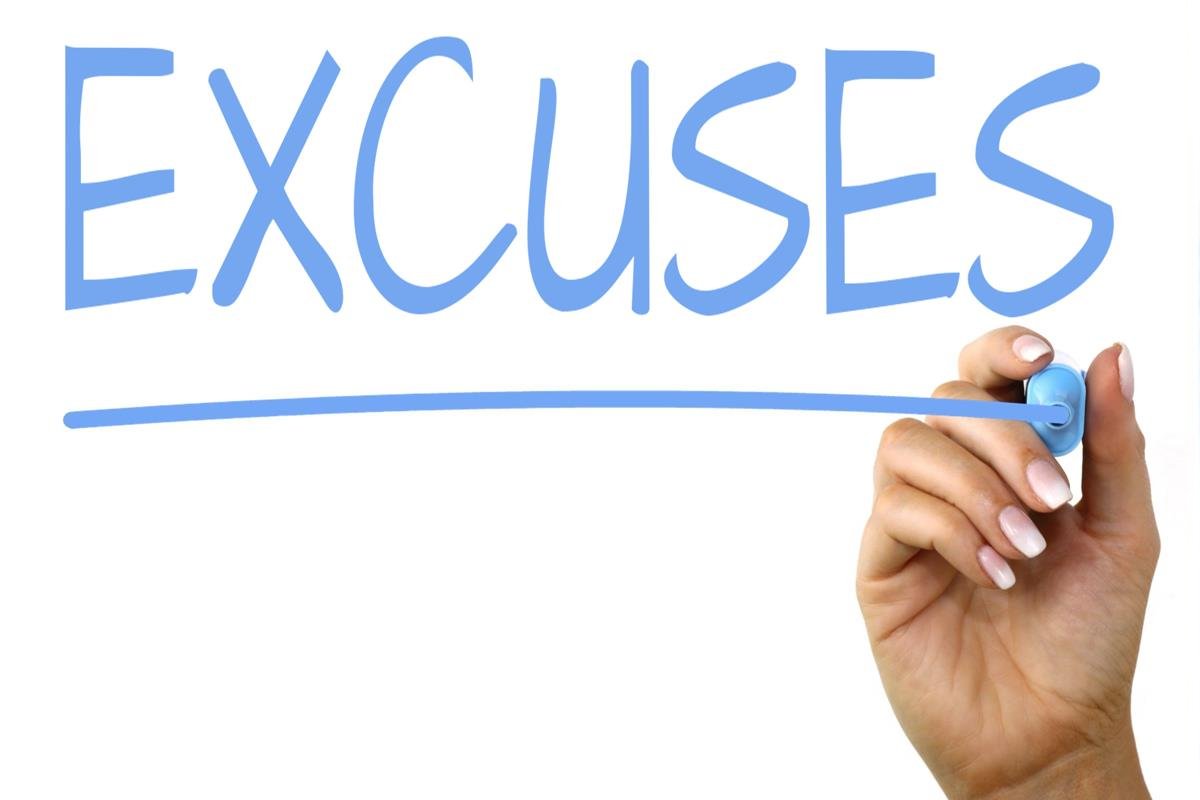 4th Excuse -         The Unwillingness   of His Mind.
5
newlebanoncoc.com
Who Am I That I Should Go?
Stop Making
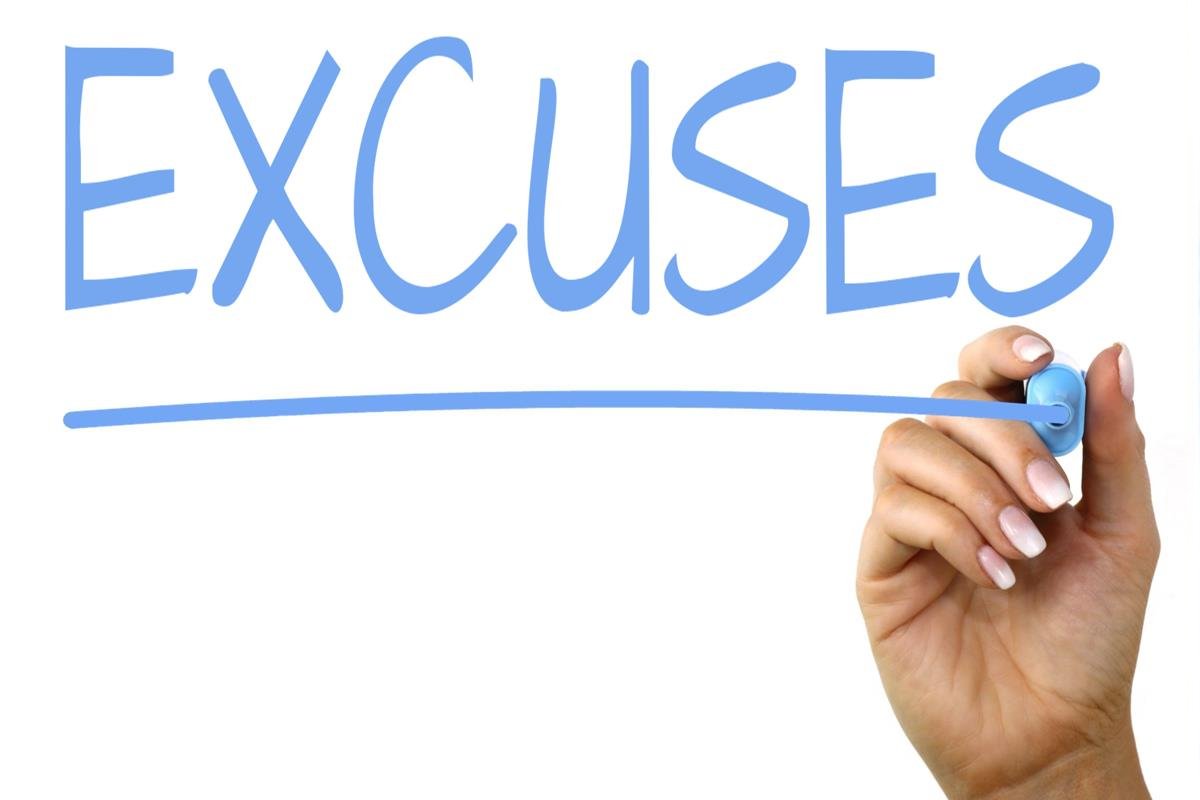 6
newlebanoncoc.com
Who Am I That I Should Go?
newlebanoncoc.com